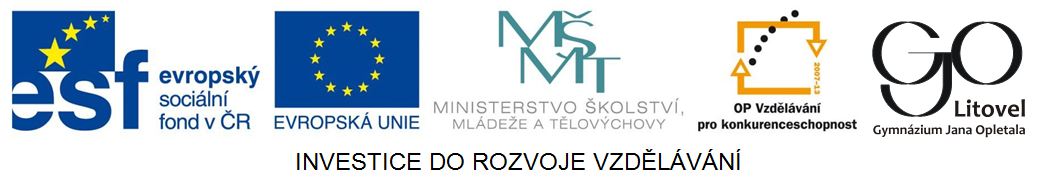 ФАКТЫ О РОССИИ
СИМВОЛЫ
Символы России
В России можно встретиться с многими национальными символами и предметами, которые представляют собой уникальное и неповторимое русское своеобразие.
Официальные символы
Флаг – состоит из трёх полос  белого, синего и  красного цветов 
Герб - красный со золотым двуглавым орлом, на груди которого всадник поражающий дракона
Гимн – текст написал Сергей Михалков на музыку советского гимна Александра Александрова
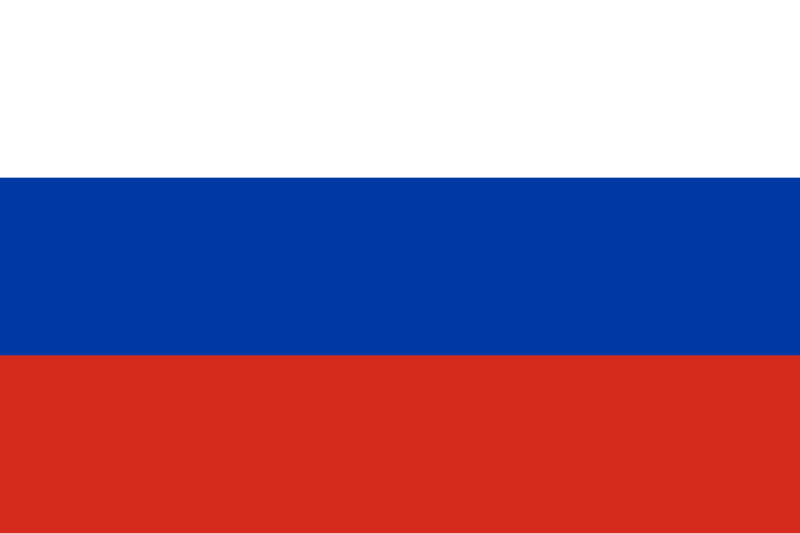 Флаг России
«Гимн Российской Федерации»
Гимн
Герб России
Zdroj: [online]. [cit. 2013-02-02]. Dostupný na WWW: <http://commons.wikimedia.org/wiki/File:
Flag_of_Russia.svg>, <http://commons.wikimedia.org/wiki/File:Coat_of_Arms_of_the_Russian_
Federation.svg>, <http://commons.wikimedia.org/w/index.php?title=File:Russian_Anthem_chorus.ogg>
Неофициальные символы
самые известные

Самовар
Матрёшка
Икра
Янтарь
Самовар
самая необходимая русская вещь
его раньше считали в доме главным украшением
это металлическая посуда для кипячения воды для подготовки чая
чаепитие является народным ритуалом
во время чаепития подают к чаю варенье, пироги, конфеты
Серебряный самовар советского производства, США
Zdroj: [online]. [cit. 2013-02-02]. Dostupný pod licencí Creative Commons na WWW:
<http://commons.wikimedia.org/wiki/File:Samovar.silver.jpg>
Самовар с чашками на подносе, конец XIX века
Zdroj: [online]. [cit. 2013-02-02]. Dostupný pod licencí Creative Commons na WWW:
<http://commons.wikimedia.org/wiki/File:Golsen_samovar_with_cup.jpg>
Матрёшка
популярный русский сувенир
это деревянная кукла, в которой ещё несколько других, вложенных одна в другую
на дереве всегда многоцветная роспись
Матрёшки
Zdroj: [online]. [cit. 2013-03-29]. Dostupný pod licencí Creative Commons na WWW:
<http://commons.wikimedia.org/wiki/File:Russian-Matroshka_no_bg.jpg>
Матрёшки, политики
Zdroj: [online]. [cit. 2013-02-02]. Dostupný pod licencí Creative Commons na WWW:
<http://en.wikipedia.org/wiki/File:Matryoshka_Russian_politicians.jpg>
Набор из 37 матрёшек
Zdroj: [online]. [cit. 2013-02-02]. Dostupný pod licencí Public Domain na WWW:
<http://commons.wikimedia.org/wiki/File:Russian.dolls.hugeset.arp.jpg>
Красная и чёрная икра
красная икра - икра лососёвых рыб
чёрная икра - икра осетровых рыб
считаются деликатесом
Zdroj: [online]. [cit. 2013-03-29]. Dostupný pod licencí Creative Commons na WWW:
<http://commons.wikimedia.org/wiki/File:Ikorka.jpg>
Zdroj: [online]. [cit. 2013-03-29]. Dostupný pod licencí Creative Commons na WWW:
<http://commons.wikimedia.org/wiki/File:Forellenkaviar_1767.JPG>
Zdroj: [online]. [cit. 2013-03-29]. Dostupný pod licencí Creative Commons na WWW:
<http://commons.wikimedia.org/wiki/File:Oona_Kaviar_05_12.jpg>
Zdroj: [online]. [cit. 2013-03-29]. Dostupný pod licencí Creative Commons na WWW:
<http://commons.wikimedia.org/wiki/File:Kaviar_aus_Seehasenrogen_001.JPG>
Янтарь
ископаемая смола
используется для изготовления ювелирных изделий
имеет много поэтических названий как «слёзы моря», «дар солнца» и т. д
Янтарь
Zdroj: [online]. [cit. 2013-03-29]. Dostupný pod licencí Creative Commons na WWW:
<http://commons.wikimedia.org/wiki/File:Jantar_023.jpg>
Кулоны из янтаря
Zdroj: [online]. [cit. 2013-03-29]. Dostupný pod licencí Public Domain na WWW:
<http://commons.wikimedia.org/wiki/File:Amber.pendants.800pix.050203.jpg>
Янтарная комната, Большой Екатерининский дворец, Пушкин
Zdroj: [online]. [cit. 2013-03-29]. Dostupný pod licencí Public Domain na WWW:
<http://commons.wikimedia.org/wiki/File:Bernsteinzimmer01.jpg>
Неофициальные символы
русское народное искусство

Хохломская посуда
Гжель-керамика
Дымковские игрушки
Палехские шкатулки
Изделия из бересты
Кокошник и сарафан
Матрёшка, Гжельская керамика
Zdroj: [online]. [cit. 2013-02-03]. Dostupný pod licencí  Creative Commons na WWW:
<http://commons.wikimedia.org/wiki/File:Gzhel_russiandolls.jpg>
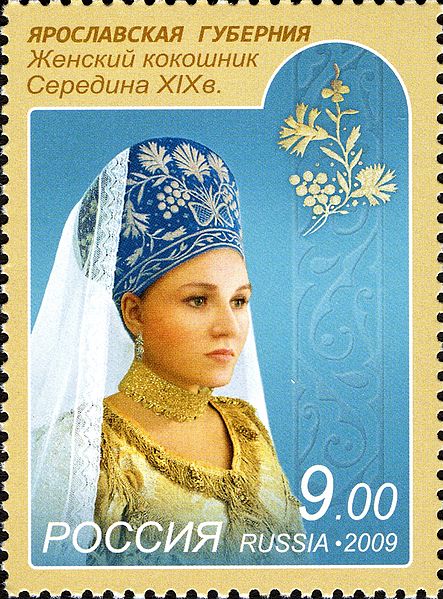 Кокошник и сарафан
Zdroj: [online]. [cit. 2013-02-02]. Dostupný pod licencí Creative Commons na WWW:
<http://commons.wikimedia.org/wiki/File:2009_Stamp_of_Russia._Kokoshnik._Yaroslavl_Province.jpg>,
<http://commons.wikimedia.org/wiki/File:Stamp_of_Russia_2012_No_1584_Visit_Russia.jpg>
Неофициальные символы
современные символы

Чебурашка – персонаж из книги Эдуарда Успенского «Крокодил Гена и его друзья» и мультфильма Романа Качанова «Крокодил Гена», снятого по этой книге. У него огромные уши, большие глаза и коричневая шерсть.
Памятные вещи СССР – разные монеты, наряды, эмблема серп и молот, офицерские фуражки и  ушанки
Zdroj: [online]. [cit. 2013-03-29]. Dostupný pod licencí Public Domain na WWW:
<http://commons.wikimedia.org/wiki/File:KZAirForceOfficerDressCap.JPG>
Zdroj: [online]. [cit. 2013-03-29]. Dostupný pod licencí Creative Commons na WWW:
<http://commons.wikimedia.org/wiki/File:Ushanka_of_Soldier_of_Soviet_Army-1.jpg>
Белый Чебурашка в форме Олимпийской сборной России
Zdroj: [online]. [cit. 2013-03-29]. Dostupný pod licencí Creative Commons na WWW:
<http://ru.wikipedia.org/wiki/Файл:White_Cheburashka.jpg>
Citace
HLAVÁČEK, A., HŘÍBKOVÁ, R., 2004. Ruský jazyk v kostce. Konverzační témata reálie. Havlíčkův Brod: Fragment. ISBN 80-7200-893-5.
Википедия - Свободная энциклопедия, 2013. Янтарь [online].  25. 3. 2013 [cit. 29. 3. 2013]. Dostupné z WWW: <http://ru.wikipedia.org/wiki/Янтарь>.
Википедия - Свободная энциклопедия, 2013. Чебурашка [online]. 23. 3. 2013 [cit. 29. 3. 2013]. Dostupné z WWW: <http://ru.wikipedia.org/wiki/Чебурашка>.
Ostatní grafické prvky v prezentaci: Radek Barvíř
Спасибо вам за внимание.